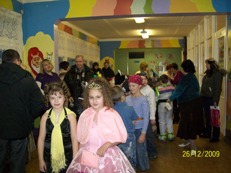 Могилёва  Наталия Борисовна
МБОУ сош  №49
ПРИНЦИПЫ:
взаимное доверие и уважение;
поддержка и помощь;
терпение и терпимость по       отношению
   друг к другу;
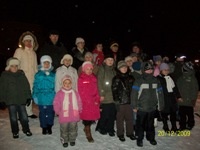 СОЦИАЛЬНЫЙ ПАСПОРТ
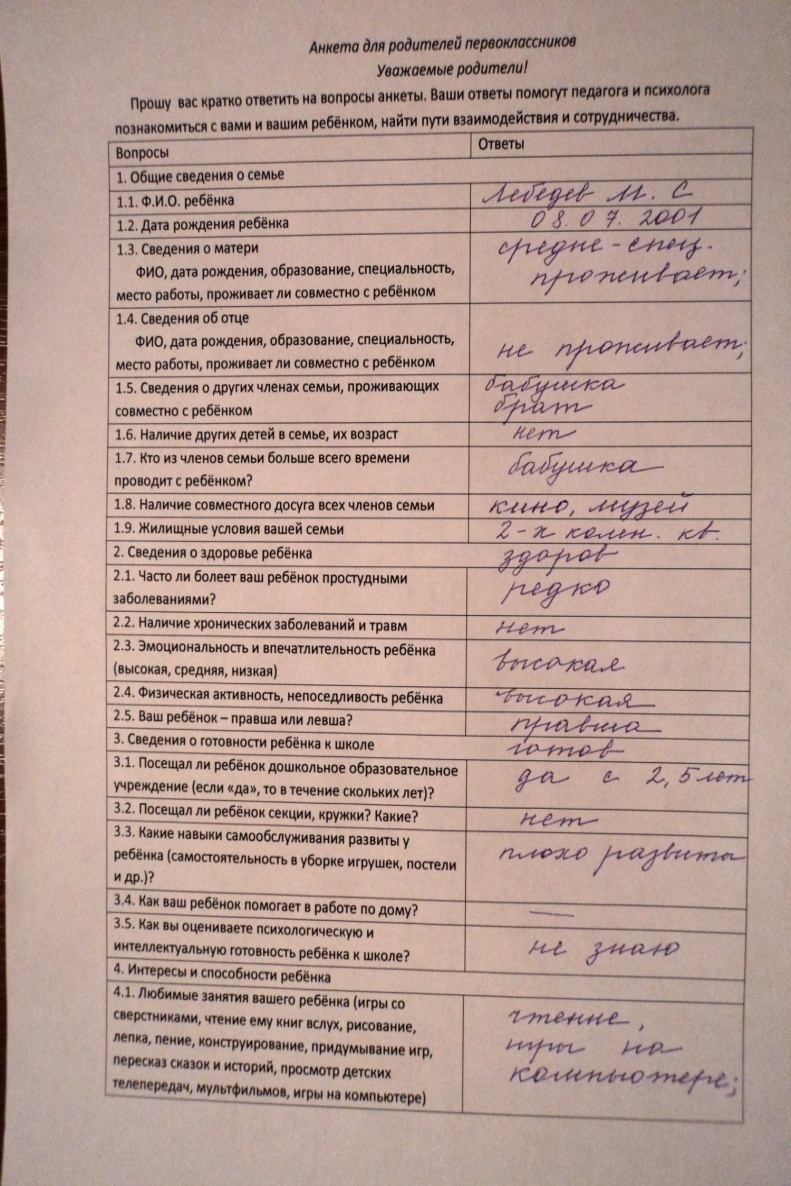 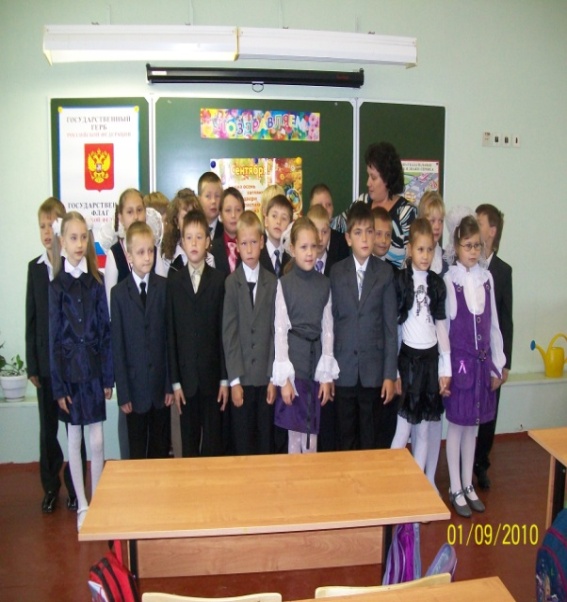 ФОРМЫ РАБОТЫ С РОДИТЕЛЯМИ
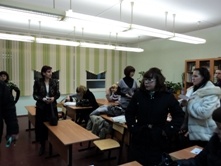 родительские собрания;(1-4кл)
индивидуальные беседы и консультации;
     (1-4кл)
 открытые уроки для родителей;(1-2кл)
совместные внеклассные мероприятия;(1-4кл)
электронная переписка с родителями;(4 кл)
РОДИТЕЛЬСКИЕ СОБРАНИЯ
ТЕМЫ
Памятки
Проблемы адаптации детей в школе.   
        
Учитесь быть  родителями.   
                  

  Детские страхи.
                                          
                     
                             
О разумной родительской любви.































Развитие познавательных
      способностей ребёнка.                          
                                                                                                                                                                                                                                                                                                     
  Поощрение и наказание
                                                                                 

Первые уроки школьной отметки
«Четыре заповеди мудрого родителя»

«Пять рецептов избавления  от гнева»

«Как помочь ребёнку в преодолении страхов»

 «Как поощрять ребёнка в семье»
ТЕМЫ
Памятки
Способы тренировки внимания,  увеличения объёма памяти. 


«Бить или не бить»



« Как относится к отметкам ребёнка»
Развитие познавательных
    способностей ребёнка.                          
                  
                                                                                                                                                                                                                                                                                   
Поощрение и                                          наказание
                                                                                 

Первые  уроки школьной отметки
Консультации для родителей
Агрессивные дети. Причины и следствия.

Гиперактивные дети. Отличие  гиперактивного ребёнка от энергичного .

Как научить ребёнка говорить правду.

Режим дня школьника.
 

Что нужно знать о леворуком ребёнке.

 Работа с семьёй опекаемого  ученика.
ПАМЯТКИ ДЛЯ РОДИТЕЛЕЙ
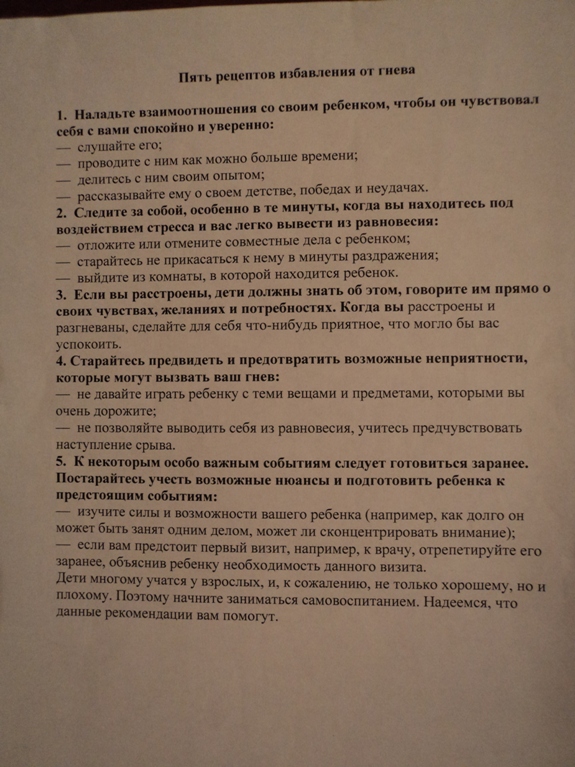 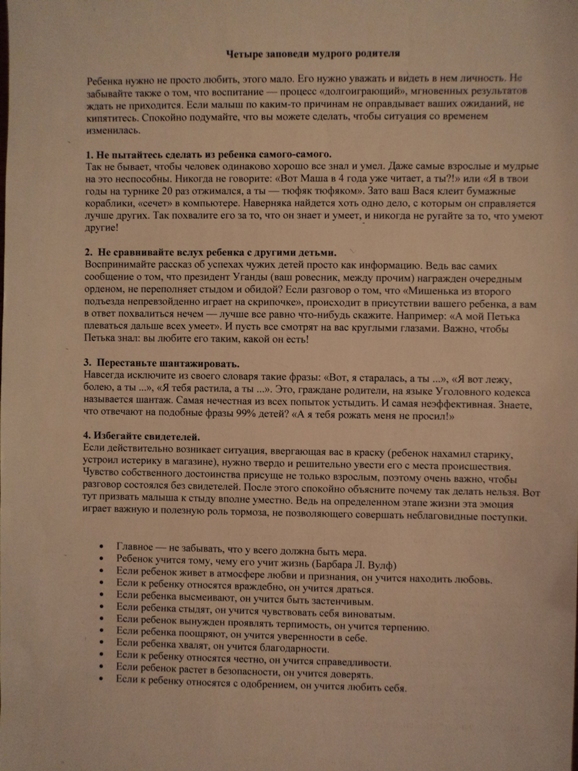 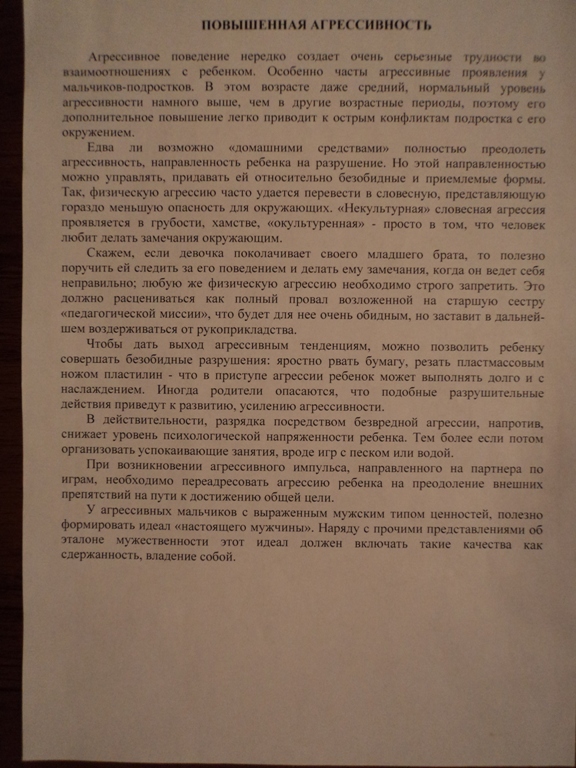 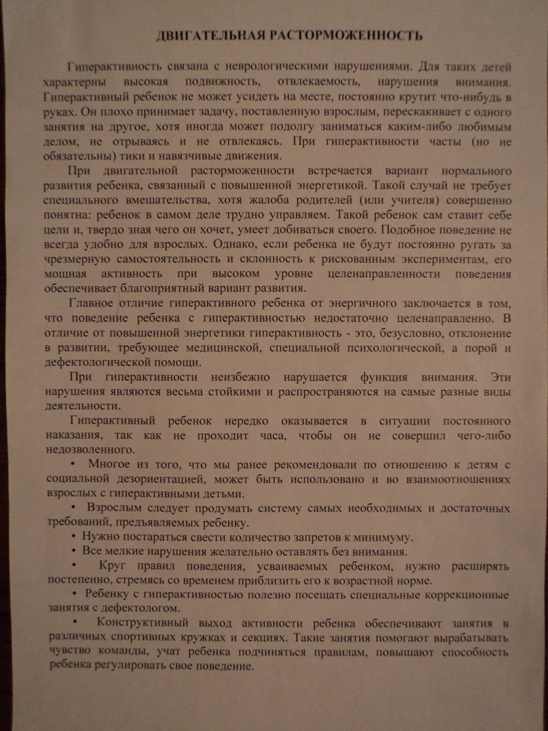